Počátky moderní prozy. První překlady (beletrie) do perštiny
1
Cesta k moderní próze – zjednodušování jazyka:


Tisk 1816

Dárolfunún

dvorní korespondence

Malkom Chán, Abdolrahím Táleboff (1844-1910)
 
Seznamování se s E jazyky – Fr, Anj, Něm a RJ -) překlady do PER
2
Rané překlady (prozy - beletrie) do perštiny
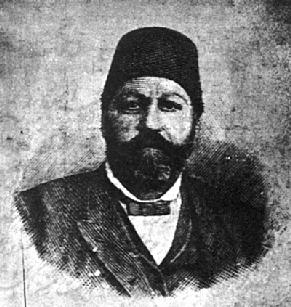 1. překlady Dárolfunún 

Beletrie od 70. let 19. stol. 

francouzština 

První překlady: 

Voltaire 
     
       John Malcolm – History of Persia  přel. 1876                                            Mírzá Habíb

Dumas (princ Mohammad 
Defoe, Verne, Hugo, 
Moliérův Misantrop – Mírzá Habíb Esfahání (1835 - 1893; حبیب اصفهانی ) –Mardomgorīz مردم گریز, 1869 OŘ
3
Volba originálu:
  
Nahodilost, překladatelův osobní vkus
 
Kritéria: dobrodružství, historické souvislosti
 
adab – vzdělávací literatura 

překladatelské věrnost – NE

Autorství originálu – mnohdy NE 

styl nazíre نظیره nebo džaváb

Kubíčková: Setkání a proměny
4
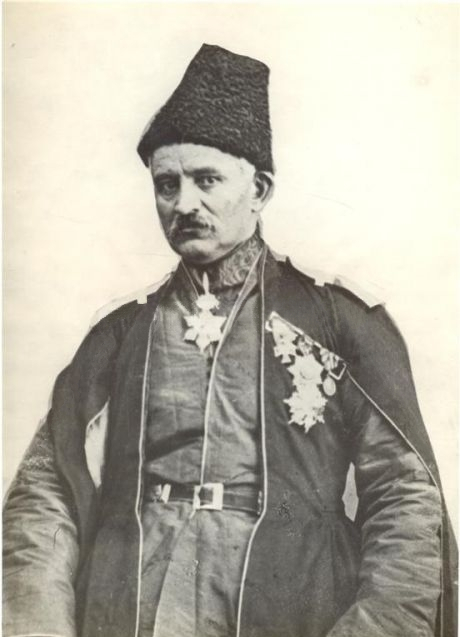 Áchondzáde
Překlad / parafráze nebo nový originál?                          

např. Hádží Bábá nebo divadelní dramata 
a komedie Mírzy Achonzádeho

Překlady divadelních her 

MĪRZĀ FATḤ-ALĪ  ĀCHONDZĀDE آخوندزاده 
(ACHUNDOV) (1812-78)

ázerbajdžánský dramatik, propagátor jazykové reformy (písma), nacionalista

z ázerbájdžánské části Íránu 

Tbilisi – 19. stol. kulturní centrum Kavkazu

„otec íránského nacionalismu“ 

diskurz árjského vymezení se Peršanů vůči semitským Arabům. 

Poezii persky, společenské texty azerskou turečtinou.
5
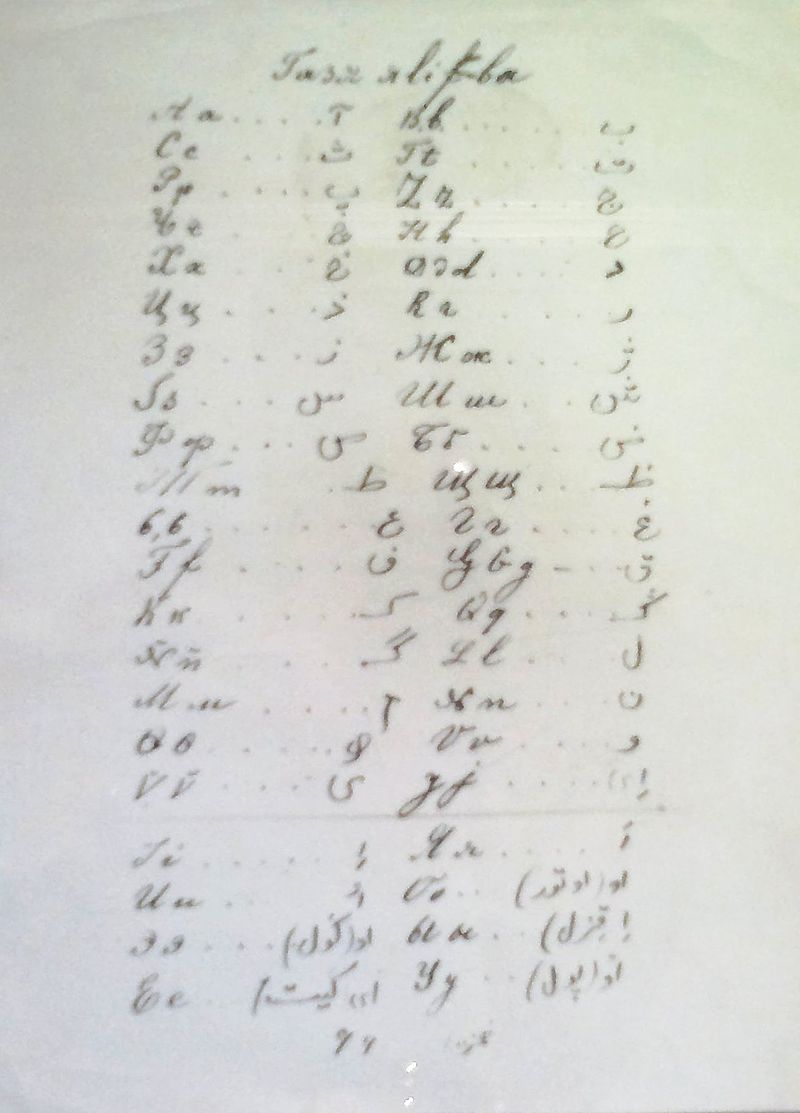 Nacionalistický kontext:

velká pozornost Íránu

Mellat-e Írán, farhang-e Írán

 
Kulturní reformní cíle 
 
asimilace západní / ruské kultury

Proti pověrám, islámské kultuře

Snaha o reformu arabského písma
6
Tvorba

Díky jeho překladům – zaveden nový žánr v perské literatuře, 
hovorová perština a dokonce vyřešen problém, jak uvést přímou řeč. 


komedie – divadelní hry                                         

jednoduchý jazyk, nové idiomy

azersky, rusky, a persky
 
6 komedií  1850-55 – v azerské turečtině 
                                                                                                                         Hrob A. v Tbilisi
Do PER -) Tamsílát (Podobenství) تمثیلات  (1871-73)

řada článků o poezii – nutnost modernizace klasické perské poezie!
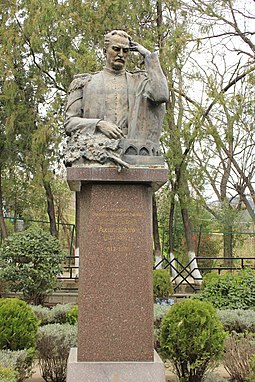 7
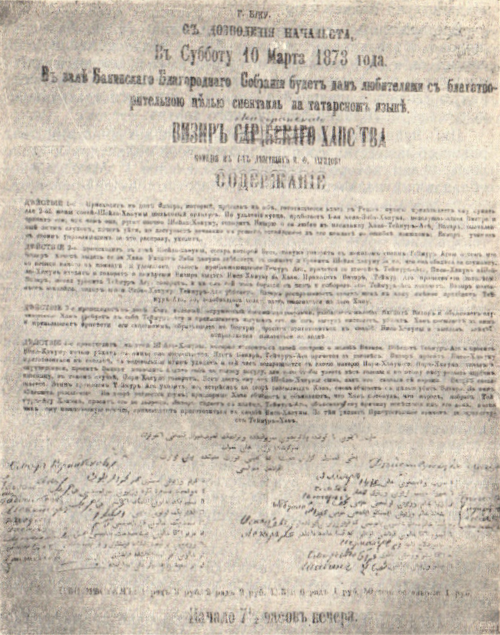 Vezír Lankuránský
Součástí Tamsílát i Vezír Lankuránský - سرگذشت وزیر خان لنکران 
Sərgüzəşti-vəziri-xani-Lənkəran 

Rudolf Dvořák: "Příhody vezíra Lankuranského," první veselohra Peršanů
(Národní listy XXV, 1885, č. 144, s. 1; č. 146, s. 1-2)

Komedie, hovorová azerština 
                                                                                Афиша спектакля М. Ф. Ахундова "Визирь Ленкоранского ханства" состоявшегося в 1873 г.


1875 překlad do perštiny, taktéž hovorové! – ) vzor pro pokračovatele žánru i prózy obecně

W.H.D. Haggard a G. de Strange - ) 1882: Mirzĕ Fĕtĕli Aḥundov. The Vazir of Lankurán: a Persian play. A Text‑Bookof Modern ColloquialPersian for the Use of European Travellers, Residents in Persia
8
Vezír Lankuránský v Národních listech
9
Mīrzā Džaʿfar Qarāčedāghī – میرزا جعفر قراچه داغی 

Překladatel Á. díla do perštiny

 stylistické inovace v perské literatuře  – hovorová řeč, dialekty, odborná mluva
 
„Aby přišla k platnosti výchovná hodnota, která je divadlu vlastní, psal jsem jednoduchým srozumitelným jazykem, takže se každý, tedy člověk znalý písma při čtení a stejně tak i analfabet při poslouchání, může ponaučit z příkladů ve hře uložených.“
10
Hádží Bábá z Esfahánu
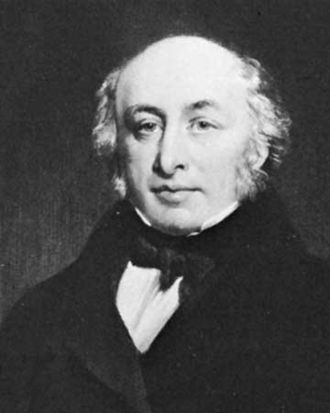 James Justinian Morier 

per. ambasador Mírzá Abol Hasan v Londýně

A Journey through Iran, Armenia and Asia Minor to Constantinople in
 the years 1808 and 1809    
 A Second Journey through Iran to Constantinople between the years 1810 
and 1816

The Adventures of Hajji Baba of Ispahan (1824)

satirické líčení perské společnosti

schematičnost, typizace postav
 
diskuze o autorství knihy



US film: The Adventures of Hajji Baba z 1954
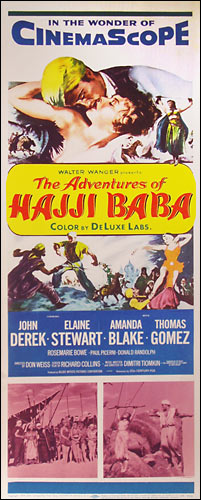 11
Perský překlad: سرگذشت حاجی بابای اصفهانی   

spor ohledem autora perského překladu:
 
Browne:The Literary History of Persia i Rypka: Šejcha Ahmada „Rúhího“ Kermáního
 
Hasan Kamšad v Modern Persian Prose Reader:  Mírzá Habíb Esfahání

V perštině 1905 v Kalkatě - s předmluvou i chybnou autorizací překladatele vydal D.C. Phillot. 
 
Do češtiny: Hadži Baba z Ispahánu, vyšlo s doslovem J. Rypky v nakladatelství Sfinx roku 1941, 1978. (ještě předtím 1878, 79). Překladatel Jarmil Krůta
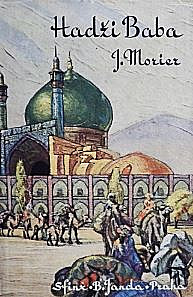 12
Překlad = volné převedení originálu 
  
Vynechávání pasáží, které se překladateli nelíbily, nebo jmen Evropanů, kteří dle Moliera přestoupili k islámu

tituly a plná jména státníků korupčníků
 
Kritika poměrů překladatele - mnohem intenzivnější než u samotného MOriera. 

množství perských  veršovaných přísloví, rčení, citací Koránu
 
Význam:
nesmírný vliv na sociální a poltické uvědomění Peršanů, předvoj revoluce
literární hledisko: po dlouhá desetileté vzor k napodobování prozaiky, nový trend psaní
 
Biografie Moriera: Henry McKenzie Johnston: Ottoman and Persian Odysseys: James Morier, Creator of Hajji Baba of Ispahan, and his Brother
13